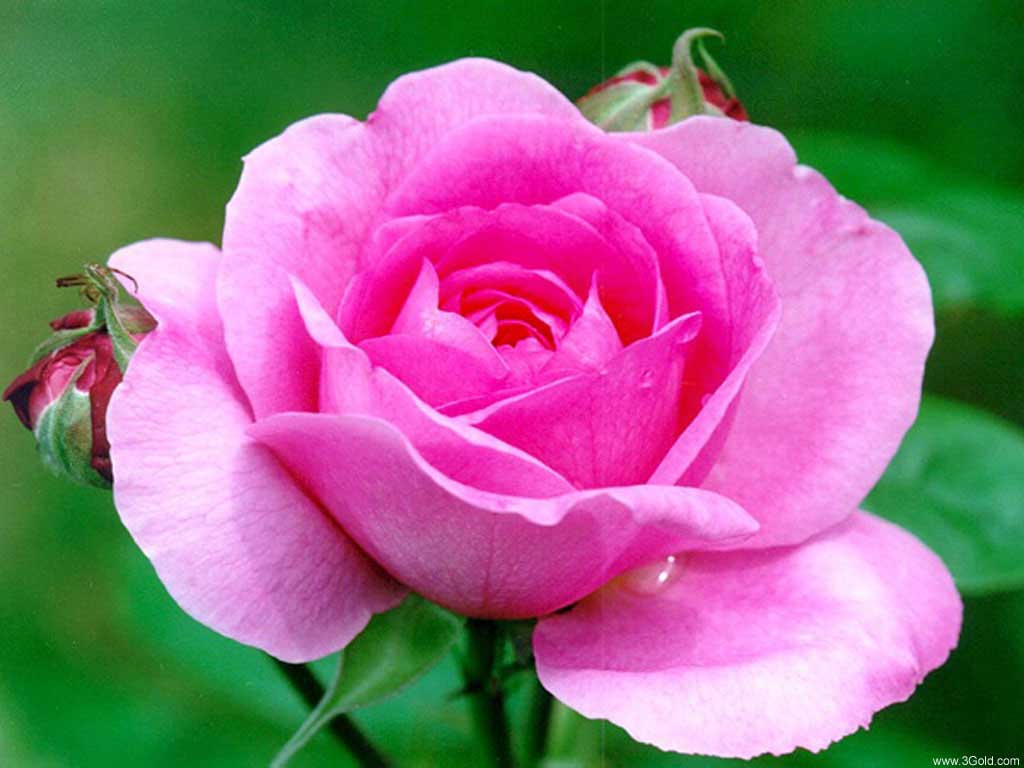 স্বাগতম
শিক্ষক পরিচিতিঃ
নামঃমোঃ মাকছুদের রহমান –রেজিঃ২০ 
পদবীঃ প্রধান শিক্ষক 
বিদ্যালয়ের নামঃ হারবাং বার্মিজ সরকারি প্রাথমিক বিদ্যালয়
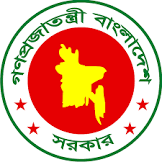 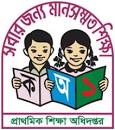 পাঠ পরিচিতিঃ
শ্রেণিঃ       প্রথম  
বিষয়ঃ      প্রাথমিক গণিত
অধ্যায়ঃ        ০৭ 
পাঠ্যাংশঃ      যোগ
সময়ঃ         ৪০ মিঃ  
তারিখঃ      ১২-০২-২০২০
ছবি দেখে বলঃ
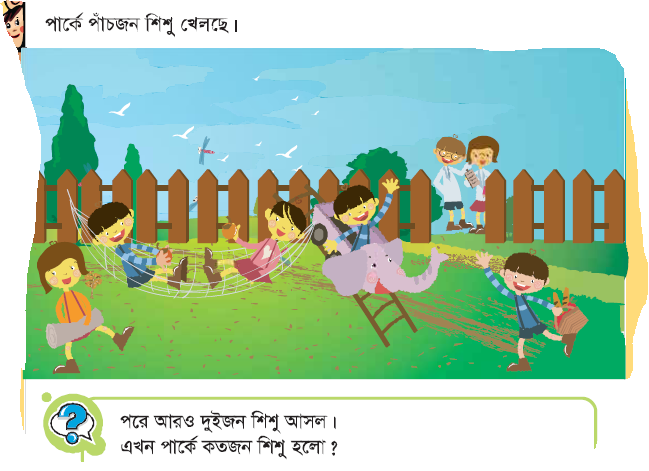 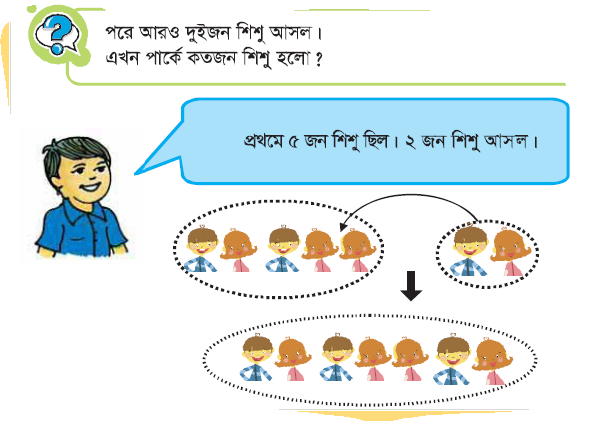 যোগ
শিখনফলঃ
9.1.1- উপকরণ একত্রিত করে উপকরণ গুচ্ছগুলোর সংখ্যা বলতে ও লিখতে পারবে।
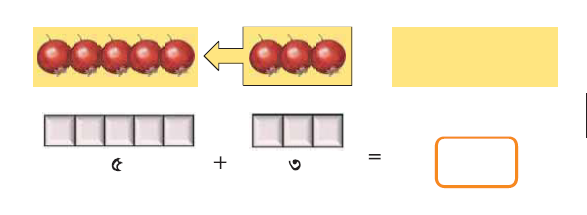 ২৯ পৃষ্ঠা
৫
+
২
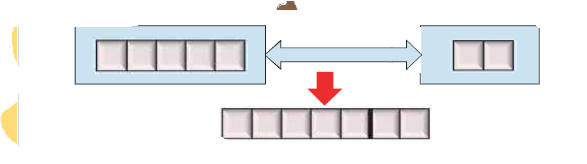 দলীয় কাজঃ
০১ ) ৪+৫ = কত? 
০২) ৭+৩= কত? 
তা দলে আলোচনা করে খাতায় লিখ।
মৌখিক কাজ
৭+২ = ?
২)৪+৪ = ?
ধন্যবাদ